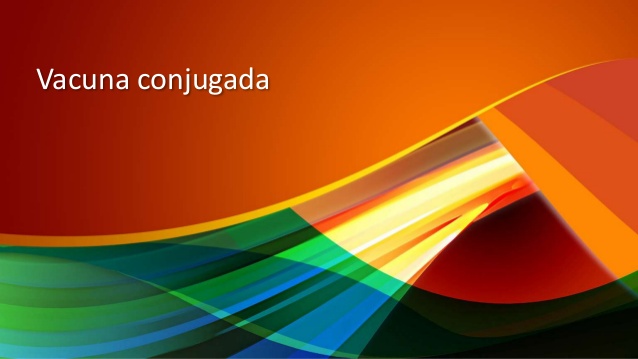 Salvation Requires More
God has a plan of salvation thatrequires more than some believeit takes to get to heaven.
Richie Thetford									              www.thetfordcountry.com
Morally Good
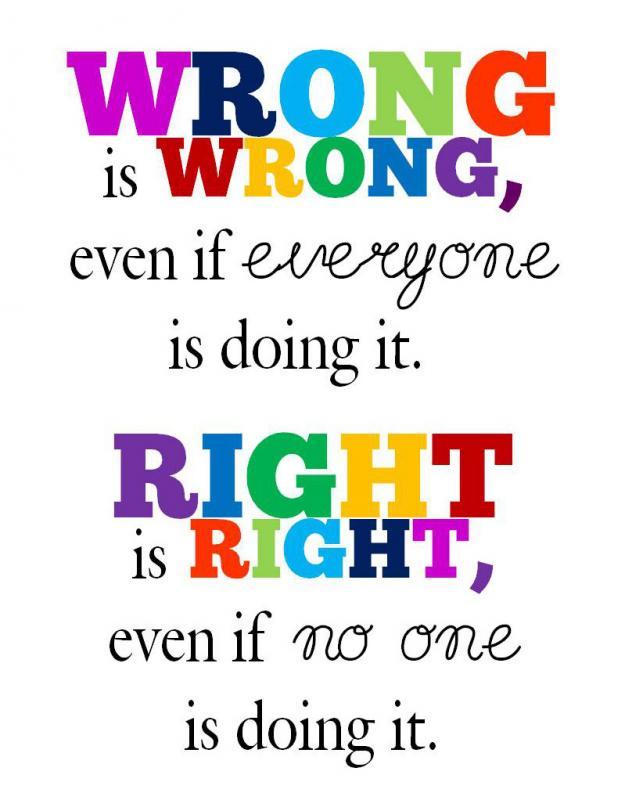 Not enough to be morally good
Matthew 19:16-22
He kept the commandments
Failed to do the one thing needed
Salvation requires more
His morality was not enough
Richie Thetford									              www.thetfordcountry.com
Being Religious
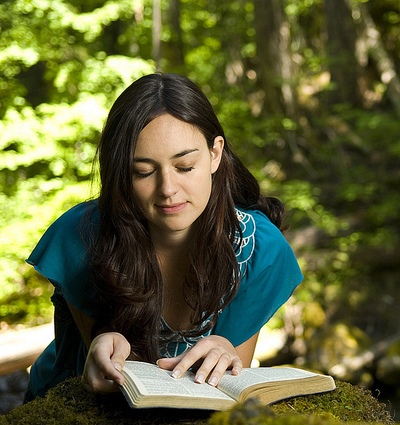 Not enough to be just religious
Acts 17:22-31
John 4:23-24
Acts 8:26-39
Salvation requires more
Being religious is not enough
Richie Thetford									              www.thetfordcountry.com
Worshiping Occasionally
Not enough to only worship occasionally
Hebrews 10:25-29
Matthew 6:33
Must put God first in our lives
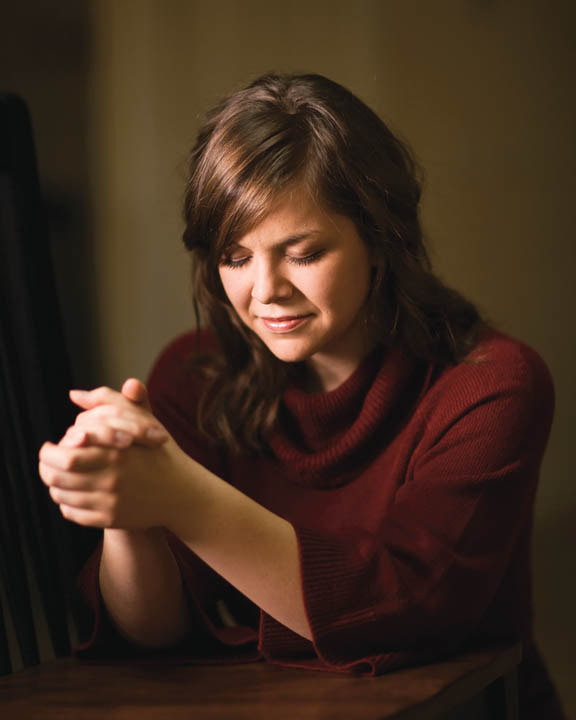 Salvation requires more
Worshiping Occasionally is not enough
Richie Thetford									              www.thetfordcountry.com
Sincerity and Diligence
Not enough to be sincere and diligent
James 2:10-12
Must keep ALL of the will of God
He wants complete submission to Him
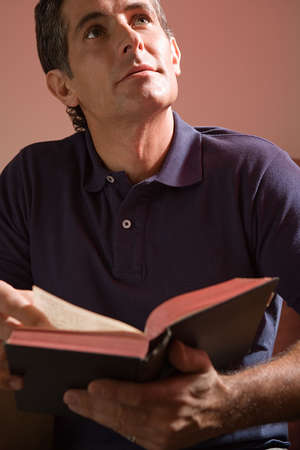 Salvation requires more
Being sincere and diligent is not enough
Richie Thetford									              www.thetfordcountry.com
Good Intentions
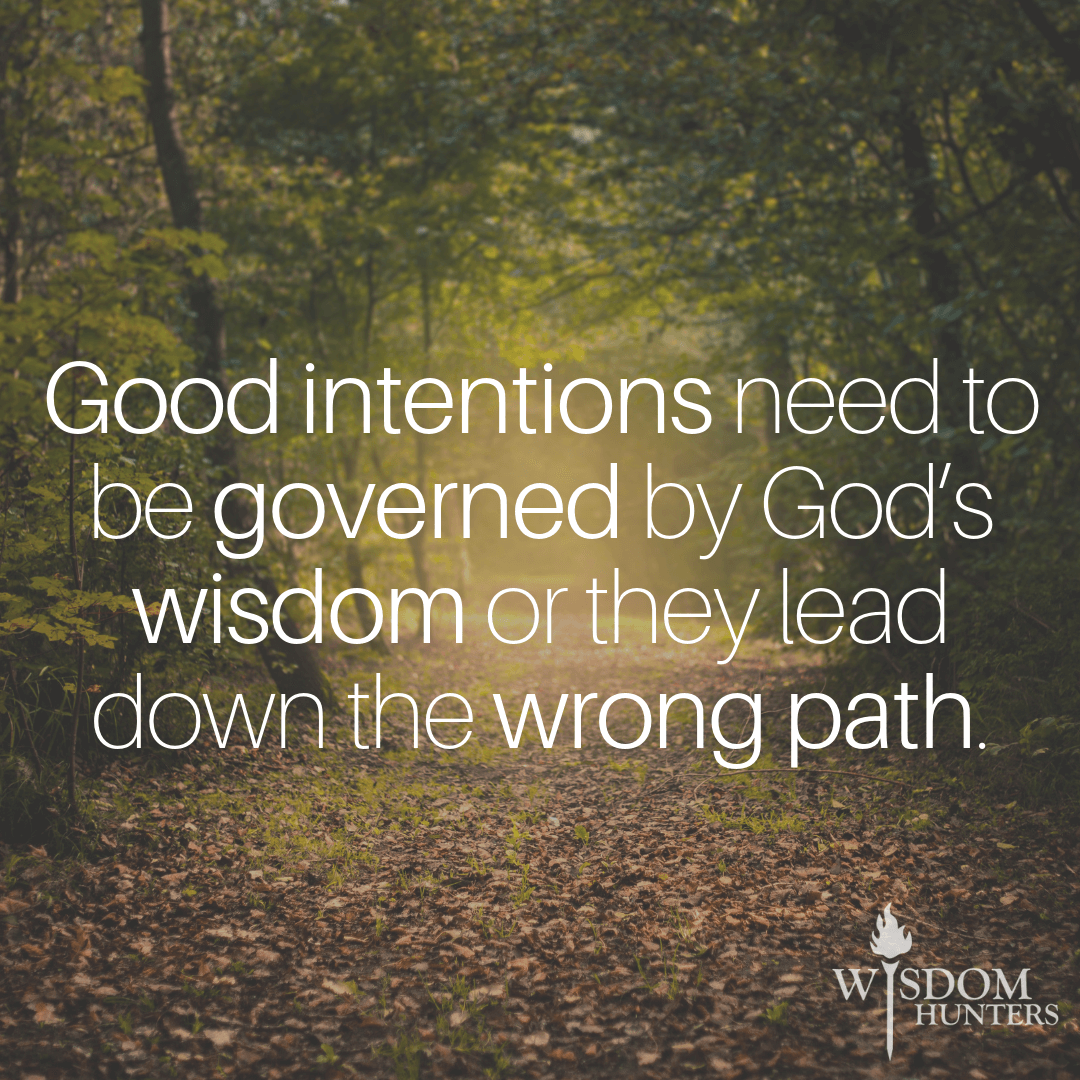 Not enough to have good intentions
Many have died unprepared
2 Corinthians 6:2
Salvation requires more
Good intentions is not enough
Richie Thetford									              www.thetfordcountry.com